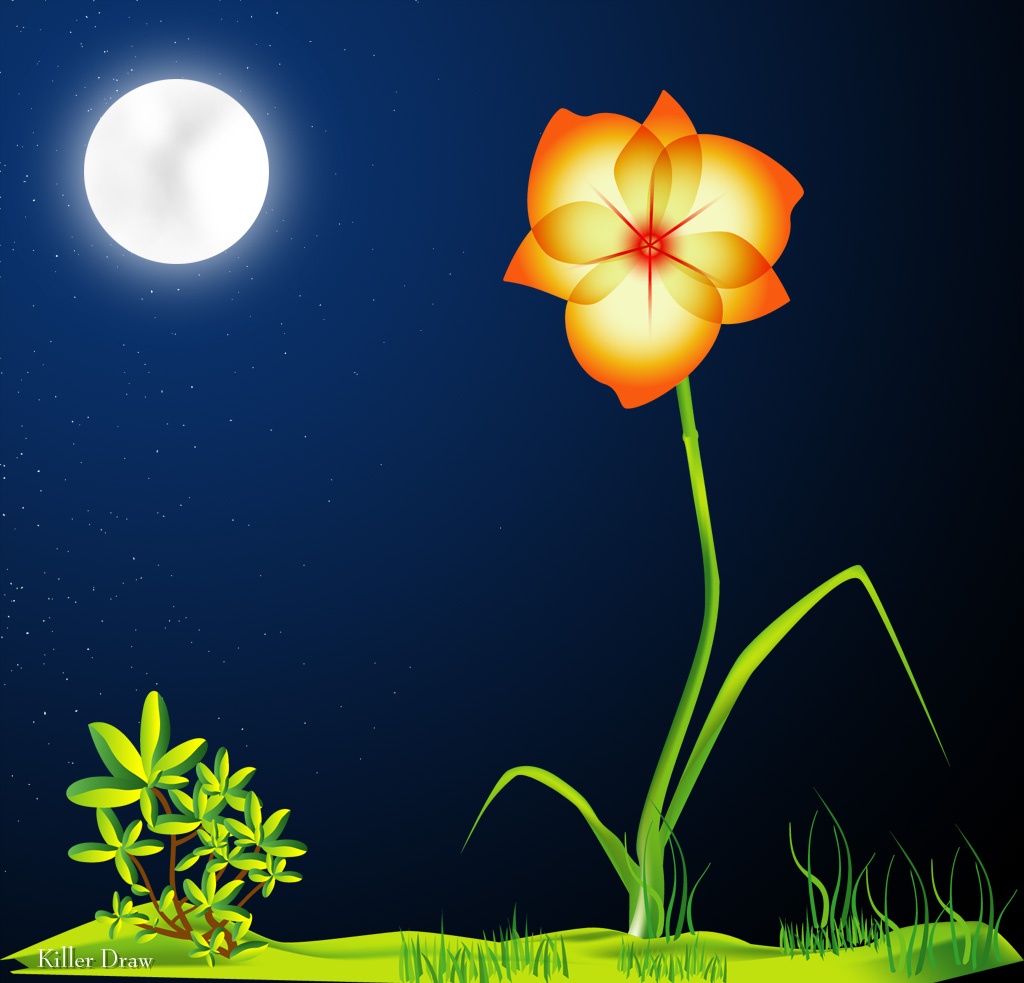 TRƯỜNG TIỂU HỌC GIA THƯỢNG
TIẾT: CHÍNH TẢ
GV: Trịnh Thị Diệu Linh
Lớp: 5A4
Chính tả:
Ôn bài cũ
- mưa
- lưa thưa
- giữa ngày
- tưởng
- giỡn nước
- xuôi ngược
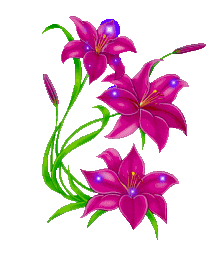 Chính tả:
1. Nghe – viết:     Dòng kinh quê hương
			               Theo Nguyễn Thi
Hoạt động 1:  Tìm hiểu bài chính tả
Hoạt động 2:   Viết từ khó
Những hình ảnh nào cho thấy dòng kinh rất quen thuộc với tác giả ?
Hoạt động 3:   Viết chính tả
Hoạt động 4:   Làm bài tập
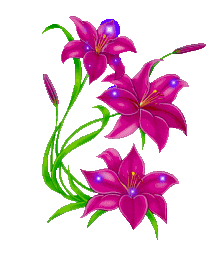 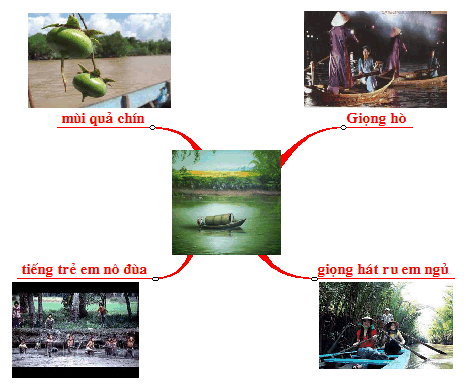 Chính tả:
1. Nghe – viết:     Dòng kinh quê hương
			               Theo Nguyễn Thi
Cũng như mọi màu xanh trên khắp đất nước, màu xanh của dòng kinh quê hương gợi lên những điều quen thuộc ... Vẫn như có một giọng hò đang ngân lên trong không gian có mùi quả chín, một mái xuồng vừa cập bến có tiếng trẻ reo mừng, và sau lưng tôi, tiếng giã bàng vừa ngưng lại thì một giọng đưa em bỗng cất lên... Dễ thương làm sao giọng đưa em lảnh lót của miền Nam vút lên đưa trẻ thơ vào giấc ngủ, đưa con người vào niềm vui.
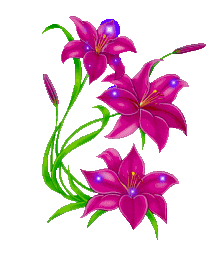 Chính tả:
1. Nghe – viết:     Dòng kinh quê hương
			               Theo Nguyễn Thi
Hoạt động 2:   Viết từ khó
giọng hò
mái xuồng
giã bàng
lảnh lót
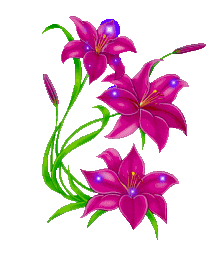 Chính tả:
1. Nghe – viết:     Dòng kinh quê hương
			               Theo Nguyễn Thi
Hoạt động 3:   Viết chính tả
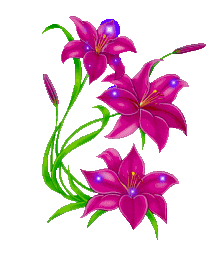 Chính tả:
1. Nghe – viết:     Dòng kinh quê hương
			               Theo Nguyễn Thi
Cũng như mọi màu xanh trên khắp đất nước, màu xanh của dòng kinh quê hương gợi lên những điều quen thuộc ... Vẫn như có một giọng hò đang ngân lên trong không gian có mùi quả chín, một mái xuồng vừa cập bến có tiếng trẻ reo mừng, và sau lưng tôi, tiếng giã bàng vừa ngưng lại thì một giọng đưa em bỗng cất lên... Dễ thương làm sao giọng đưa em lảnh lót của miền Nam vút lên đưa trẻ thơ vào giấc ngủ, đưa con người vào niềm vui.
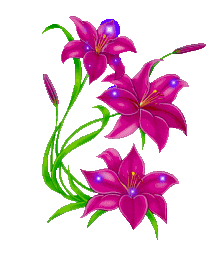 iều
iều
iều
Chính tả:
1. Nghe – viết:    Dòng kinh quê hương
			               Theo Nguyễn Thi
Hoạt động 4:   Làm bài tập
2. Tìm một vần có thể điền vào cả 3 chỗ trống dưới                     	đây ?
Chăn trâu đốt lửa trên đồng		Rạ rơm thì ít, gió đông thì nh.........			Mải mê đuổi một con d.......		Củ khoai nướng để cả ch....... thành tro
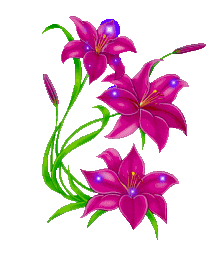 Chính tả:
1. Nghe – viết:     Dòng kinh quê hương
			               Theo Nguyễn Thi
3. Tìm tiếng có chứa ia hoặc iê thích hợp với mỗi chỗ    trống trong câu thành ngữ dưới đây.
a) Đông như ........			b) Gan như cóc  ......			c) Ngọt như ...... lùi.
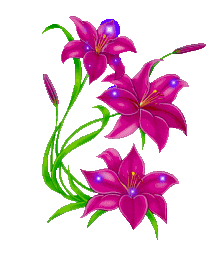 TRÒ CHƠI
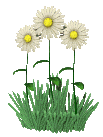 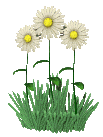 HỘP QUÀ BÍ ẨN
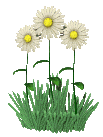 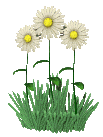 Đông như
.............
Đông như 
kiến
Một tràn 
pháo tay
Ngọt như
....... lùi
Một
 gói kẹo
Ngọt như
mía lùi
Gan như
cóc  ........
Gan như 
cóc tía
Một 
bông hoa
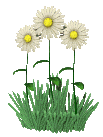 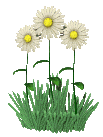 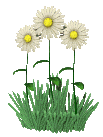 Chính tả:
1. Nghe – viết:     Dòng kinh quê hương
			               Theo Nguyễn Thi
2. Tìm một vần có thể điền vào cả 3 chỗ trống dưới                     	đây ?
3. Tìm tiếng có chứa ia hoặc iê thích hợp với mỗi chỗ trống trong câu thành ngữ dưới đây.
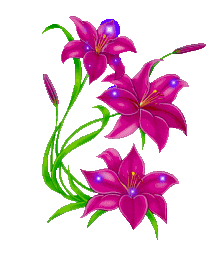 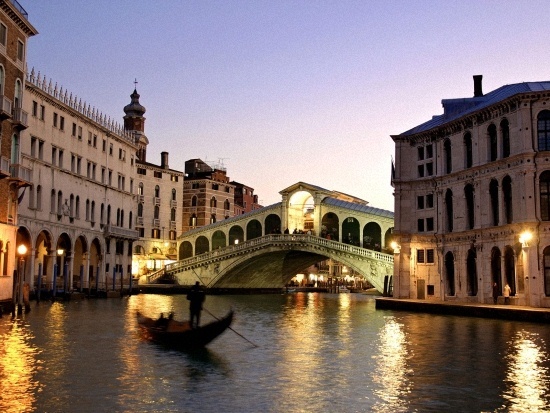 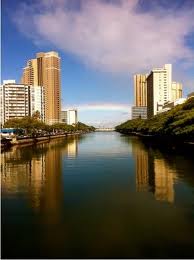 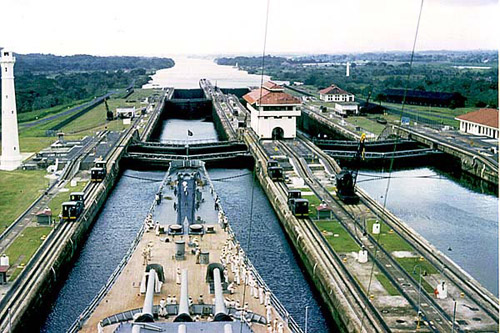 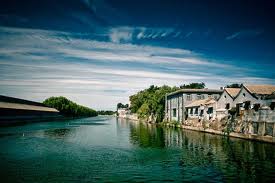